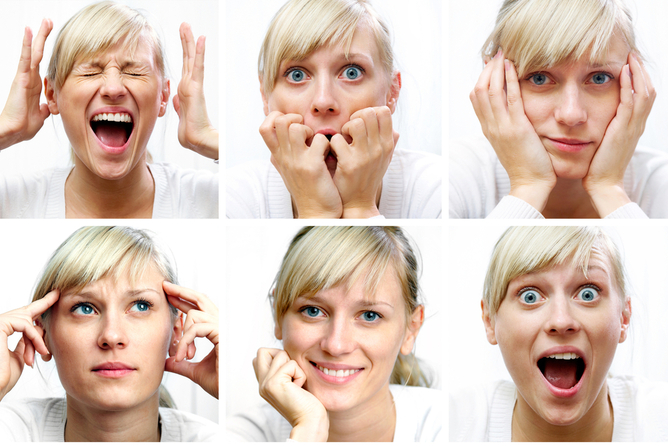 EMOSI (1)
Pertemuan 5-6
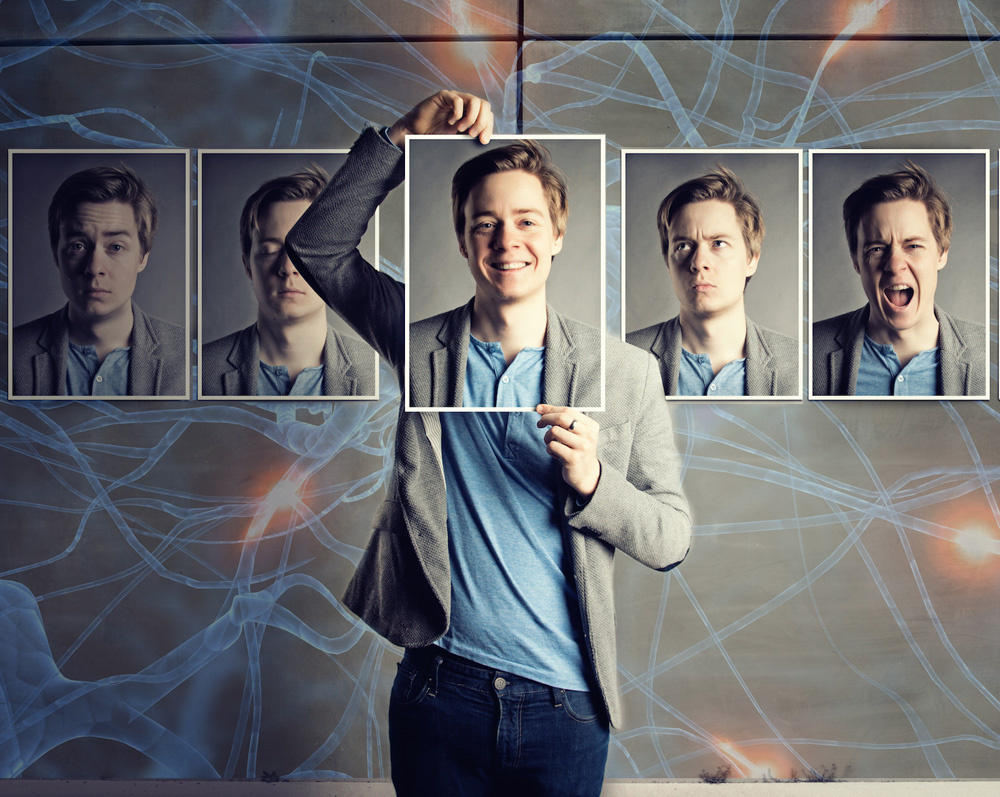 PENGERTIAN EMOSI ?
EMOSI
Perasaan intens yang ditunjukkan kepada seseorang atau sesuatu serta merupakan reaksi terhadap seseorang atau kejadian
Sesuatu yang sangat erat hubungannya dengan kondisi tubuh, seperti denyut jantung, sirkulasi darah, pernafasan, dll.
Sesuatu yang dilakukan atau diekspresikan, misalnya tersenyum, tertawa, menangis.
Sesuatu yang dirasakan, misalnya senang, kecewa, sedih
Emosi menimbulkan suatu motif, misalnya :
	Emosi senang motif untuk melakukan sesuatu. 
	Emosi tidak senang motif untuk menghindari sesuatu.
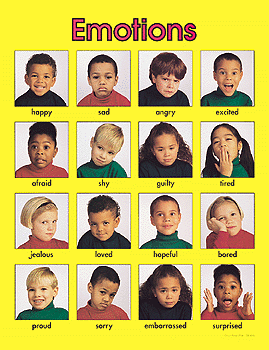 Emosi
Stanley  Fondasi utama yang melandasi kelahiran dan perkembangan mental sesorang
Kartono (1987)  tergugahnya  perasaan yang disertai dengan perubahan2 dalam tubuh, 
sebagai contoh :  
menegang, jantung berdebar.
Dengan emosi, manusia dapat :  senang, sedih, cemburu, cinta, aman, takut, semangat, merasa jijik dll.
4 Komponen Emosi
Significant Life Event
HUBUNGAN ANTARA EMOSI DAN MOTIVASI
EMOTION
SEBAB MUNCULNYA EMOSI
Perasaan
Keinginan untuk melakukan sesuatu dengan tujuan tertentu
Reaksi Tubuh
Ekspersi yang tampak
Emotion: Moore Than a Feeling
Sebuah keadaan perasaan yang melibatkan pola perubahan wajah dan tubuh, penilaian kognitif, dan keyakinan
Pengaruh Budaya :
mempertajam pengalaman dan ekspresi emosi
Perubahan Fisiologis : 
pd otot tubuh dan wajah
EMOSI
Proses Kognitif :
interpretasi terhadap situasi emosional
Teori -Teori Emosi
Logika Umum (common sense)
Teori James-Lange
Teori Cannon-Bard
Teori 2 Faktor Schacter-Singer
Facial Feedback Hypothesis
Lazarus’ Cognitive Theory
1. Common Sense
Stimulus mendorong emosi  menghasilkan perasaan emosi, dan kemudian perasaan ini menghasilkan perubahan fisiologis dan perilaku.
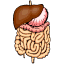 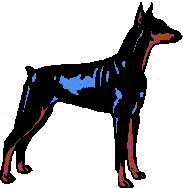 Takut
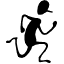 2. Teori James-Lange
Stimulus memprovokasi emosi secara langsung utk menghasilkan perubahan fisiologis dan perilaku, dan kemudian peristiwa ini menghasilkan perasaan emosi.
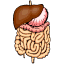 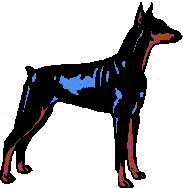 Takut
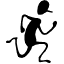 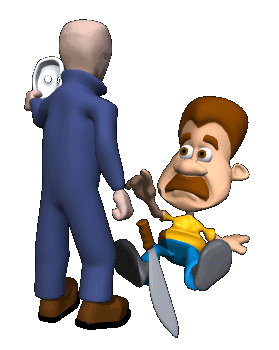 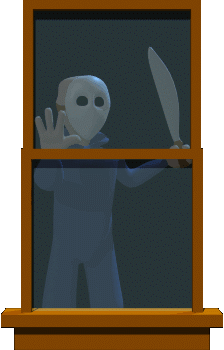 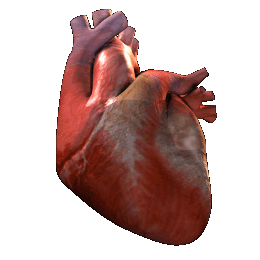 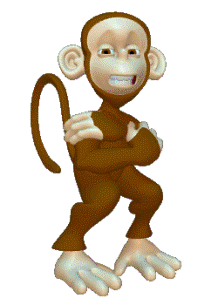 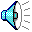 3. Teori Cannon-Bard
Stimulus memprovokasi emosi mengaktifkan pusat otak yang disebut "thalamus", yang secara bersamaan mengirimkan pesan ke korteks, menghasilkan perasaan emosi, untuk organ, gairah, dan otot rangka, dan perilaku
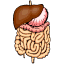 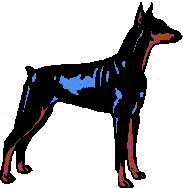 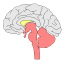 Takut
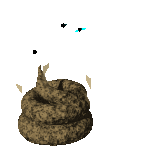 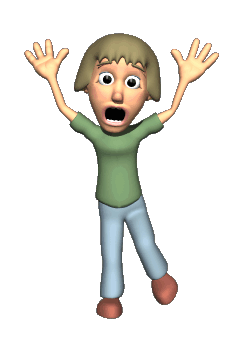 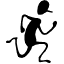 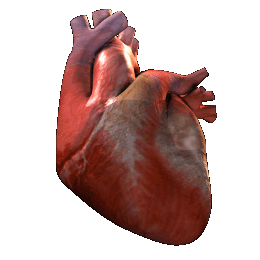 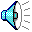 4. Teori 2 Faktor Schacter-Singer
Kita memiliki perasaan emosi ketika ada dua faktor yang hadir yaitu: kita secara dibangkitkan secara fisiologis, dan kita menafsirkan suau emosi tertentu didasarkan pada situasi yg dihadapi
“Hii.. Anjingnya galak”
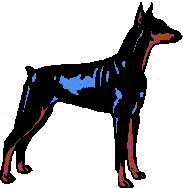 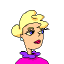 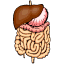 Takut
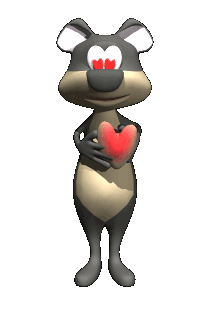 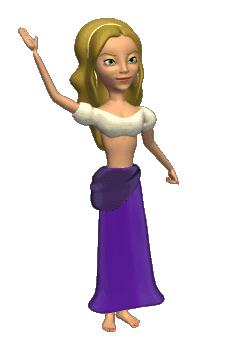 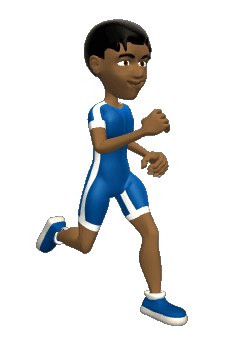 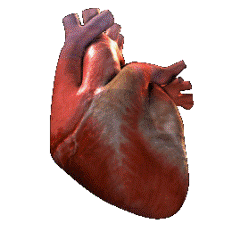 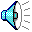 5. Facial Feedback Hypothesis
6. Lazarus’ Cognitive Theory
Otot-otot wajah mengirim pesan ke otak bahwa keduanya mengidentifikasi emosi yang kita rasakan dan mengintensifkan itu
Berdasarkan "penilaian kognitif", kita memutuskan jika situasi positif, negatif, atau netral.Sebuah penilaian positif atau negatif memicu gairah baik fisiologis dan rasa emosi
Emosi Dasar :
Joy = gembira
Interest – Excitement = tertarik
Emosi Positif dasar : Ingin terlibat dan kepuasan
Fear = takut
Anger = marah
Disgust = jijik
Sadness = sedih
Emosi Negatif dasar : Merasa terancam dan Membahayakan
Ekspresi Emosi Universal
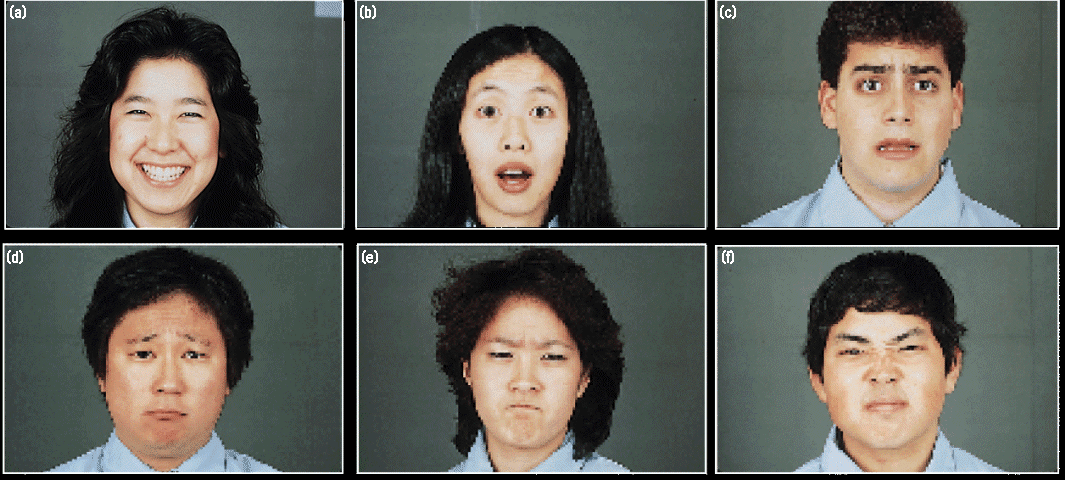 Ekspresi Wajah : Duchene Smile
Duchene Smile:  asli, real, senyum yang tidak palsu
Yang mana Duchene (genuine) smile, A or B?
A
B
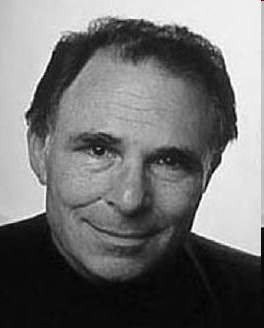 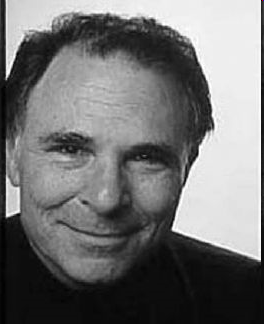 Fake smile
Duchene smile
Fake:  Zygomatic (mouth) muscles only
Duchene: Zygomatic (mouth) + orbicularis oculi (eyes)
Biopsikologi Emosi :
Otak : Area kunci
Sistem Limbik
berjuang, menghindar, makan, berpasangan
Bagian penting:
Hypothalamus – berubah detak napas / jantung selama proses “Bertempur atau lari”
Amygdala – Takut dan marah
Septum – membran tipis dalam pusat ventricle
Menekan keadaan emosi negatif (misalnya, takut) 
Juga: Lobus Frontal - "sistem rem" untuk amigdala
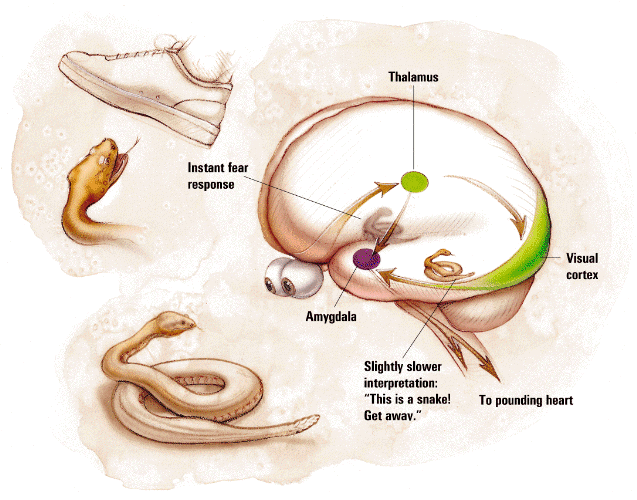 Thalamus
Instant fear
response
Visual
cortex
Amygdala
Slightly slower
interpretation:
“This is a snake!
Get away.”
To pounding heart
Cognition and Emotion
The brain’s shortcut for emotions
Biology & Emotion:
Dengan Gairah:NS otonom didorong masuk danNS simpatis diaktifkanEpinefrin dan norepinefrin yang dilepaskanDenyut jantung, tekanan darah, dan meningkatnya gula darah, mempersiapkan kita untuk melawan atau menghindarKetika kita bisa tenang, NS parasimpatis masuk ke dalam
Emosi positif mengaktifkan otak kiri lebih, sedangkan emosi negatif mengaktifkan belahan kanan lagi.
Gairah dan stres benar-benar dapat membantu kita, sampai titik tertentu.
Setelah kita mencapai titik itu, kinerja menurun
Intinya adalah berbeda untuk tugas yang mudah dan sulit
Emotion Tetrahedron
Pertama, 
- ada emosi yang baik (beneficent) : emosi yang bermanfaat atau positif dan 
- ada emosi yang buruk (Maleficent) : emosi jahat atau negatif,.
Kedua, 
- Ada emosi aktif yg menyebabkan motivasi dan semangat. 
Ada emosi pasif  penyebab kelesuan, tidak aktif dan kemalasan.
Ada empat permutasi:Aktif positif: gembira bekerja, berusaha mencapai target yang maksimal
 Pasif positif: berusaha mencapai kepuasan atau kebahagiaanAktif negatif: ekspresi kebencian atau kemarahanPasif negatif: depresi, putus asa
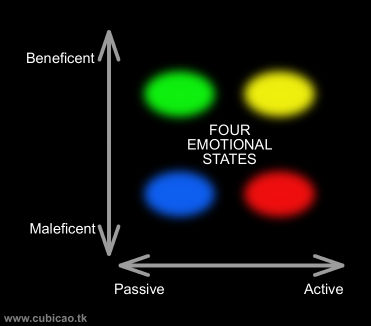 FUNGSI EMOSI
Fungsi adaptif, seperti memotivasi kita untuk memenuhi kebutuhan fisiologis, beradaptasi dengan lingkungan baru/orang baru
Fungsi sosial, seperti mengkomunikasikan perasaan kita kepada orang lain, bagaimana kita bisa menempatkan diri agar bisa diterima oleh lingkungan